Searching Revelation
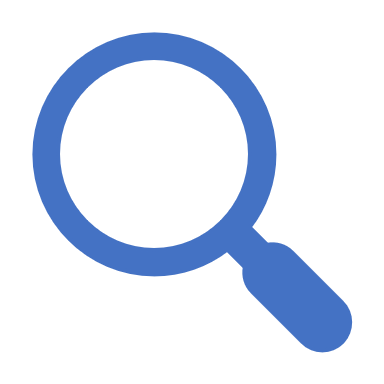 This resource is an introduction to searching in ‘Revelation’, the way results are displayed and some other features which are available.When you search Revelation you can locate Print books, eBooks and Full Text Journal articles from one search.There are separate sets of slides which help you to access eBooks and Full text Journal articles.
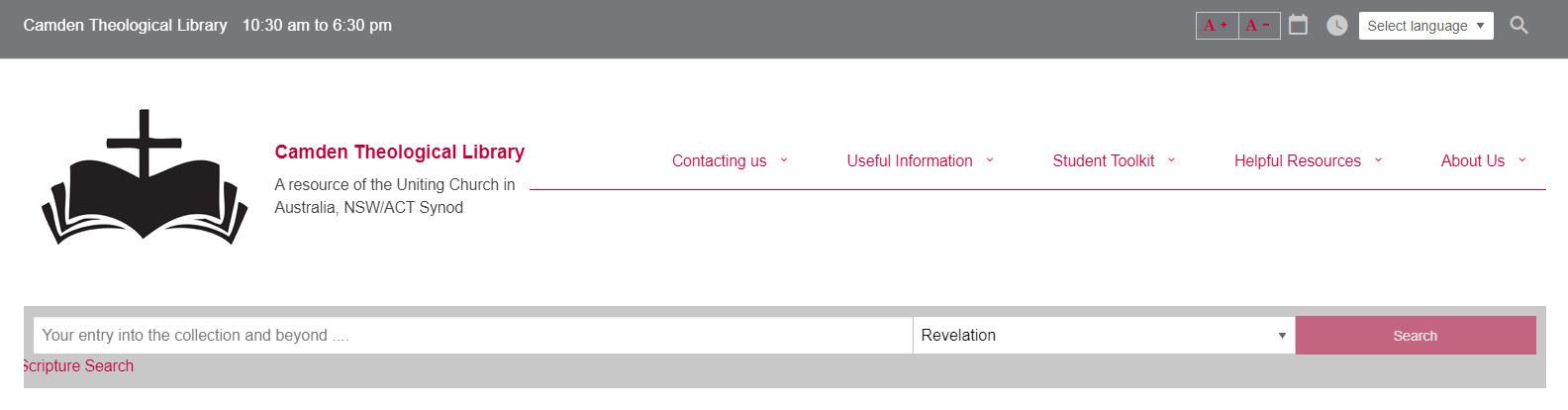 You access Revelation from the Library website  https://www.library.nsw.uca.org.au/
[Speaker Notes: Searching for a book by an Author

Let’s begin by searching for a book for a particular Author. Your Subject Outline often contains details of books you may wish to use to support your study.]
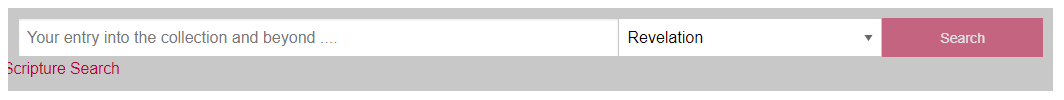 You begin your search by typing Keywords in the Search box.Keywords can be words from a Title, a Subject (Topic) or a combination of words from a Title and the name of an Author.
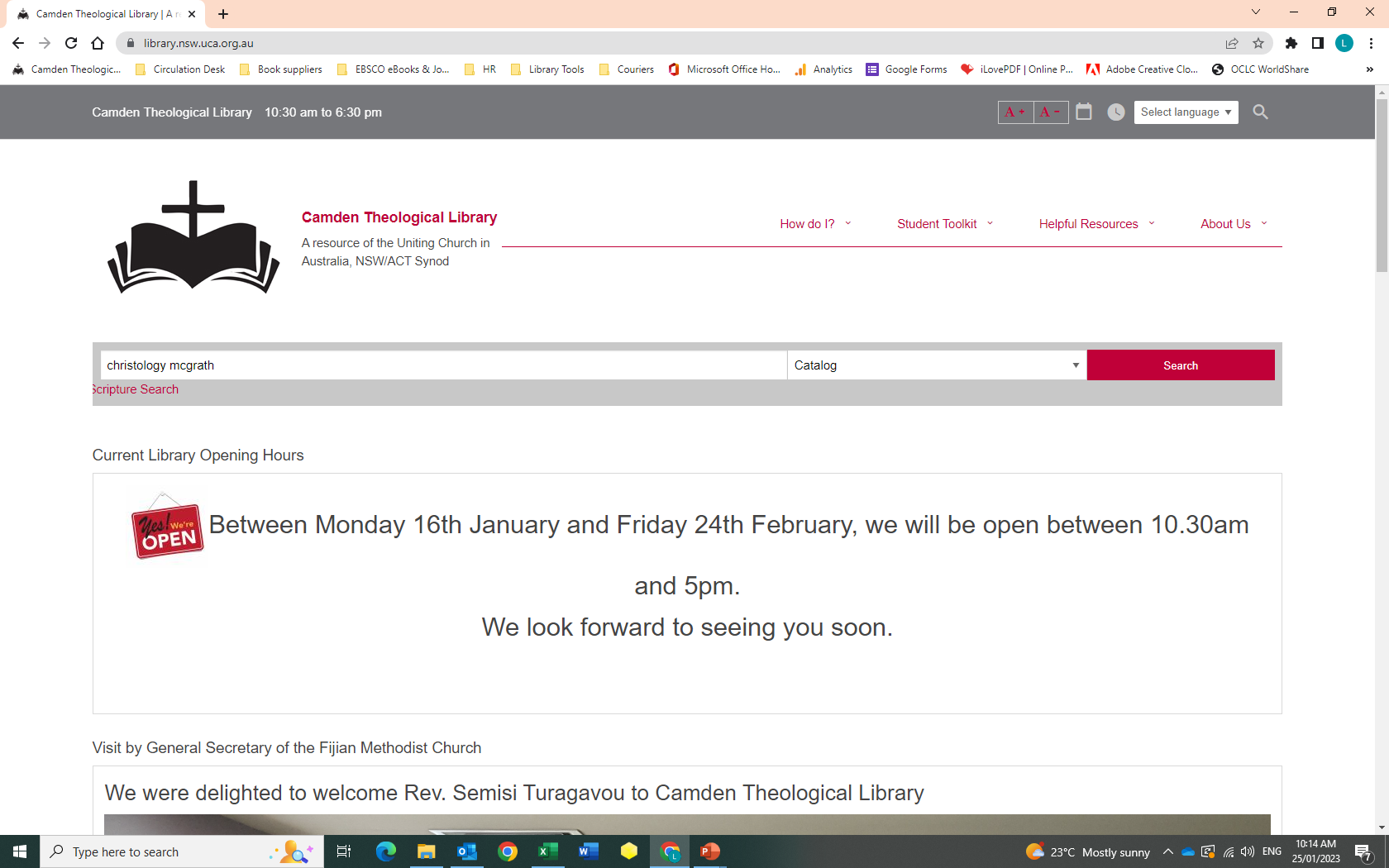 We will search for books on ‘Christology’ by Alistair McGrath.Enter:Christology	McGrathThen select ‘Search’ or press ‘Enter’
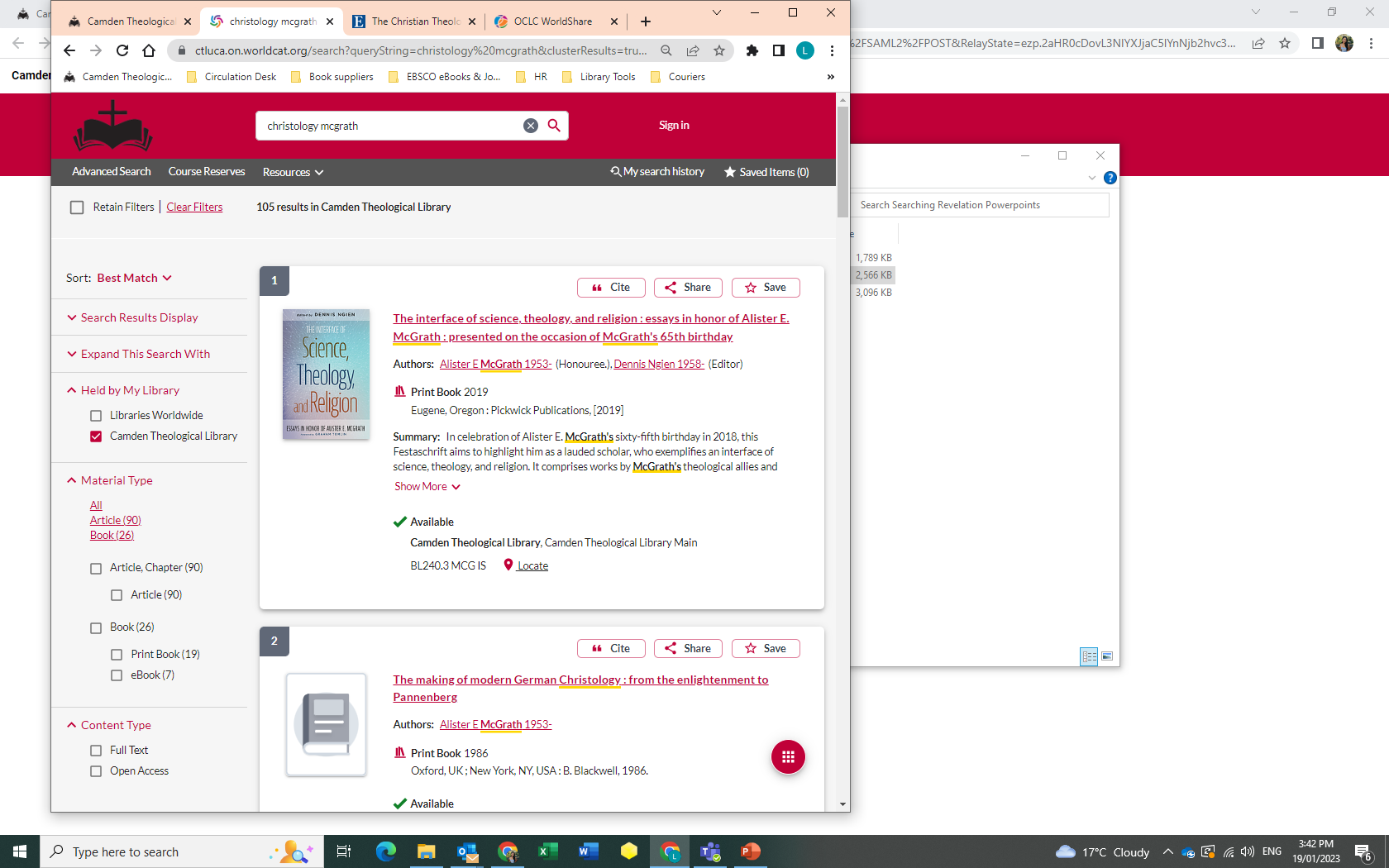 A number of Records are retrieved.The first record is for a print book, and it shows:
The details of the book – 
Title
Author
Publication details
Summary
Whether it is Available to borrow or Checked out and the date it is due back.
The Call Number which shows where it can be found on the shelves.
If you click the ‘Locate’ link it will help you to find the location of the book
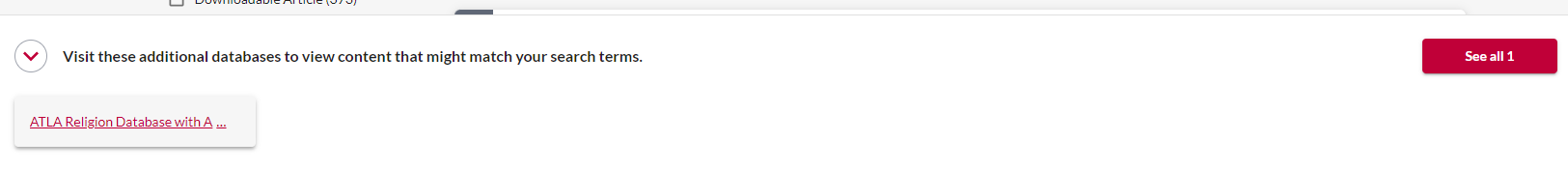 If the ATLA pop-up appears, you can move it away by clicking on the Arrow. This database will identify additional Full Text journal articles.
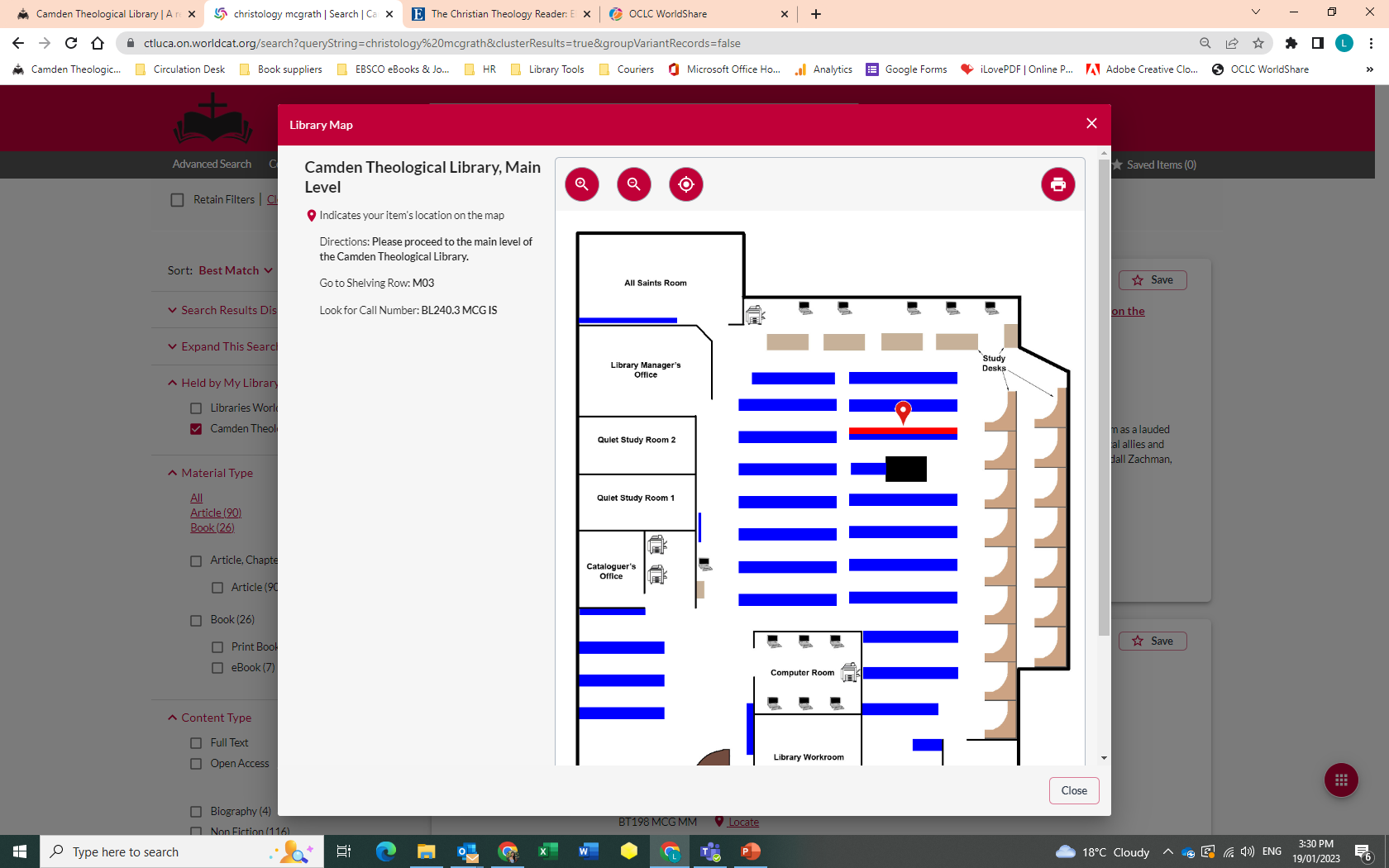 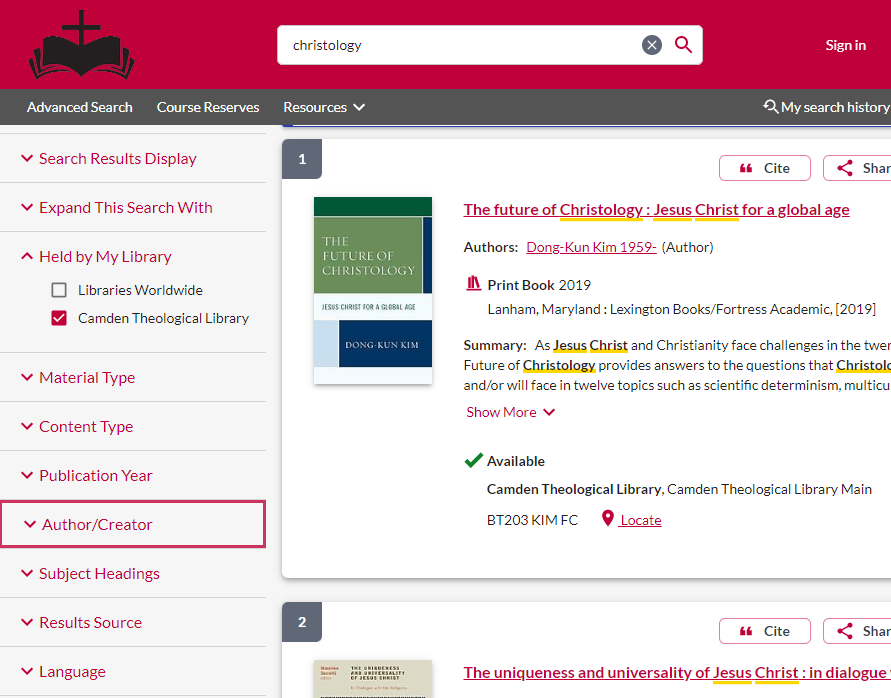 A second way to find a book by a particular Author is to search for topic, such as Christology and then to filter all the results using ‘Author/Creator’
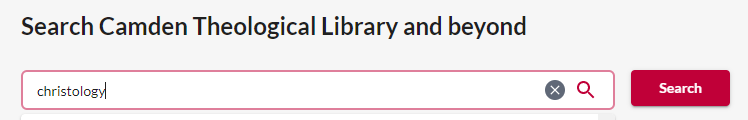 On the results page, scroll down the Left Hand column until you reach ‘Author/Creator’ and click on this.
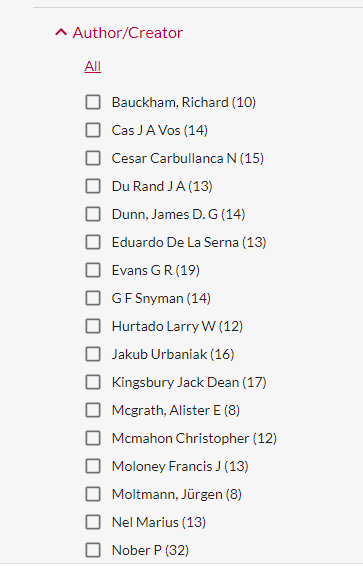 The third way you can limit your search results is to click on the hyperlink for the Author’s name in a record.
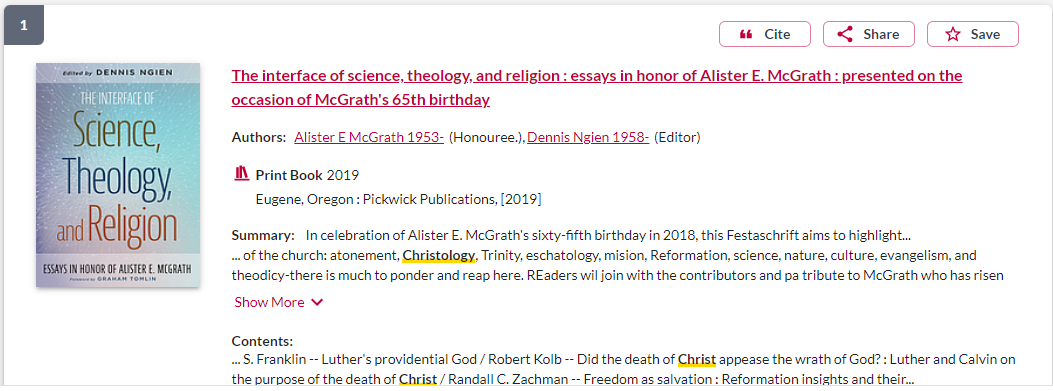 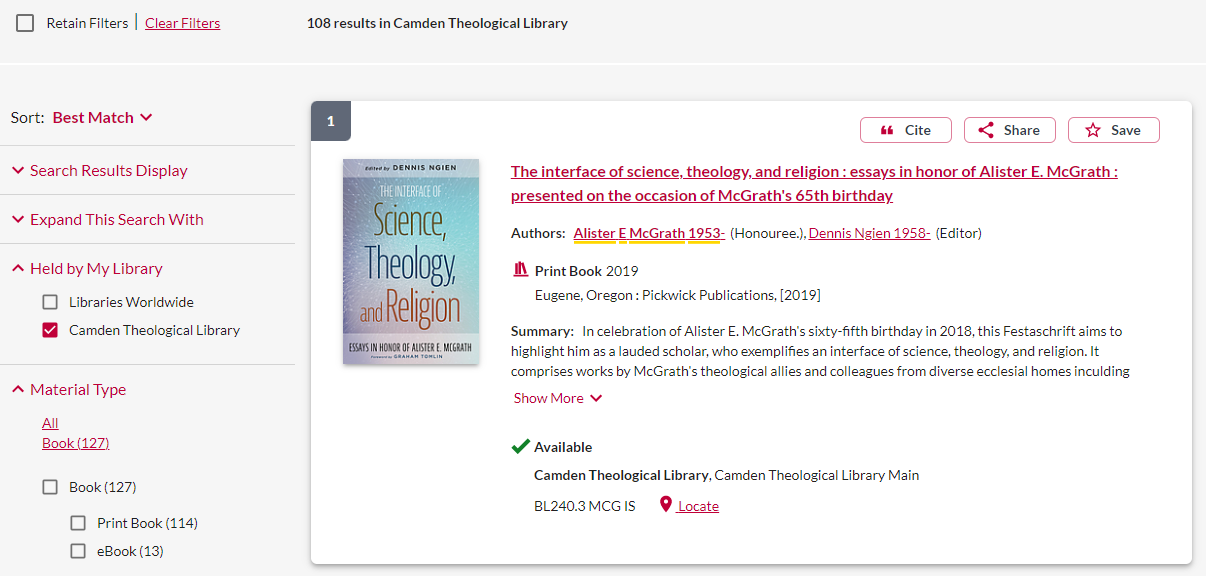 This will retrieve all the books written by that Author, not just the ones that relate to your search.
In the LH column, you can filter the Material Type by Print Book or eBook.
You have now explored the basic features of Revelation. If you wish to explore some other features, please view the rest of these slides.
There are separate sets of slides which shows how you access eBooks and eJournals
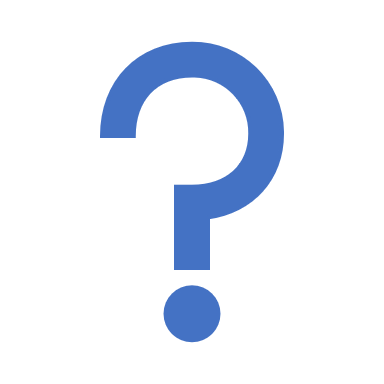 Related Terms
What are Related Terms?
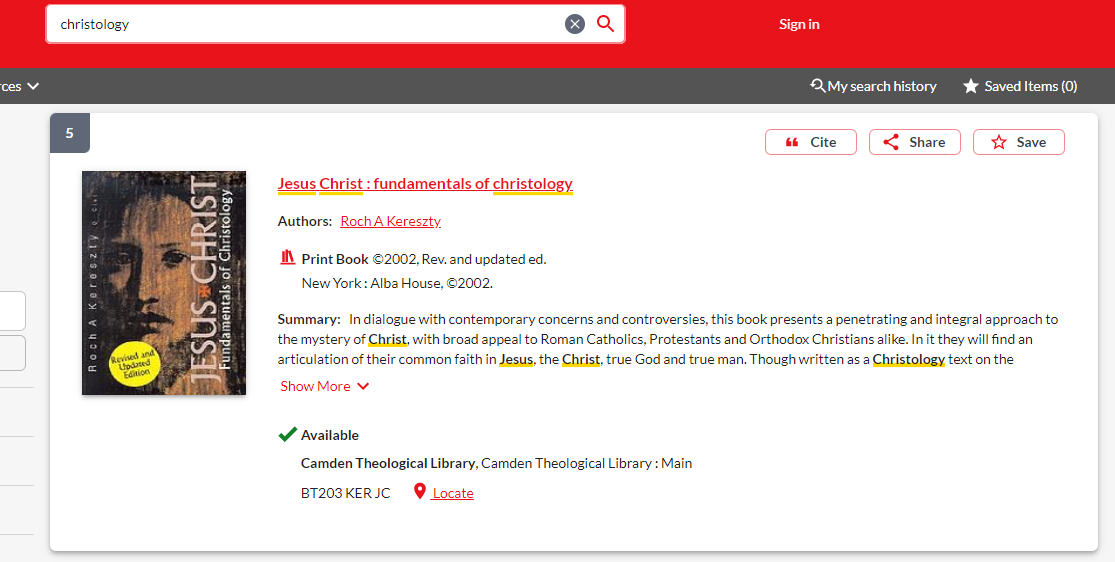 Related Terms

Revelation is set up not just to search the Topic terms that you use but also to retrieve records with Related Terms. All the search terms are highlighted by Yellow in the record.

The effect of this is shown if you Search for the Subject ‘Christology’.

The search has also retrieved records with the Related Terms of

Jesus AND Christ

The Related terms are highlighted in Yellow
If you wish to cancel this feature, go to the LH column of the results screen and slide the Related Terms option across to turn it off.
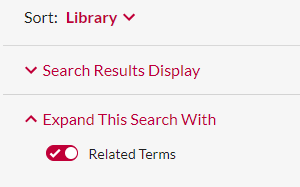 Citing a Record
Revelation can also help you to create a Bibliography.
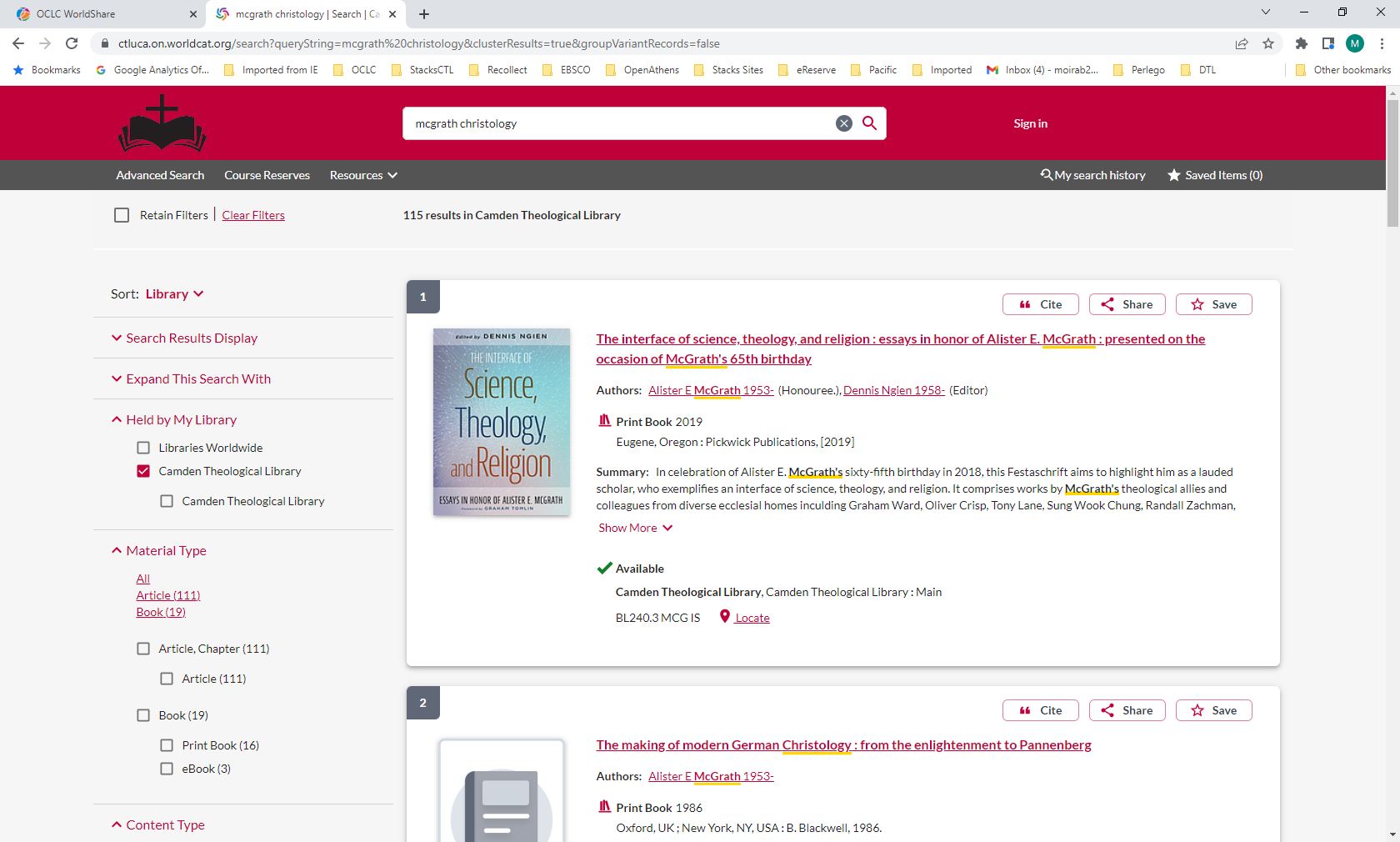 Citing a record
If you wish to include the details of a Book or Journal article in your Bibliography, click on the ‘Cite’ button in the top right-hand corner of that record
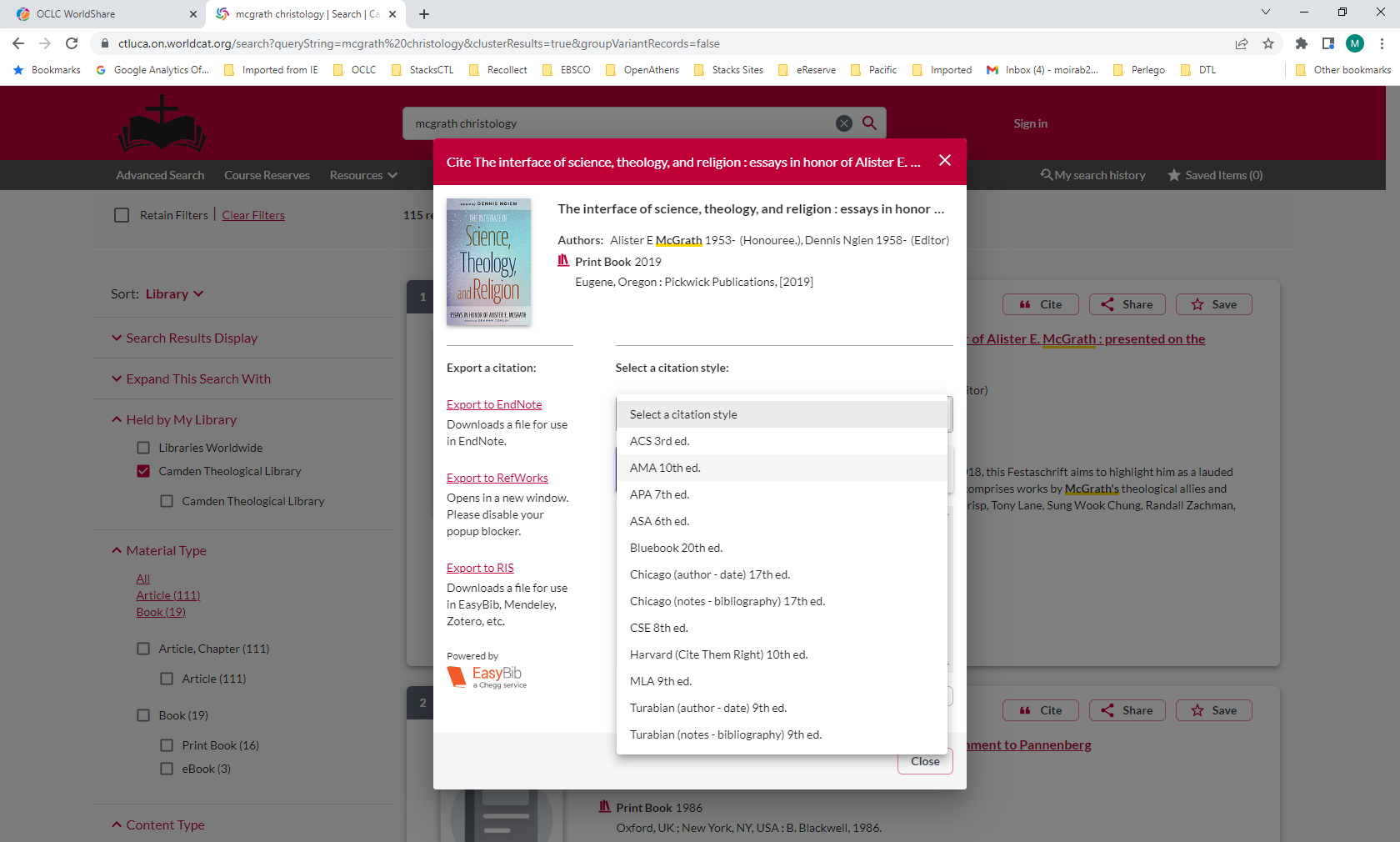 You can then choose to Add the record to either
EndNote
RefWorks
You can also select the relevant bibliographic style from the dropdown list. The one that is used for your essays at UTC is 
APA 7th ed.
Browsing the Shelf
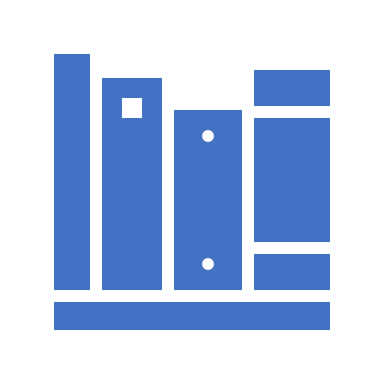 If you are interested in exploring a range of similar Print books in the Library collection, you can ‘Browse the Shelf’ from your computer.
Browsing the Shelf
If you click on the Title link in a record, a second screen opens.
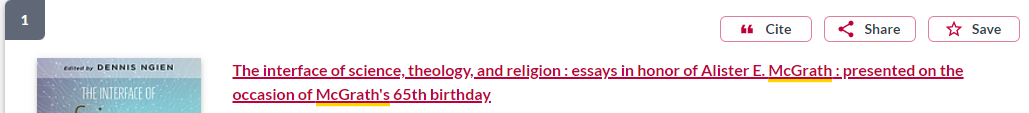 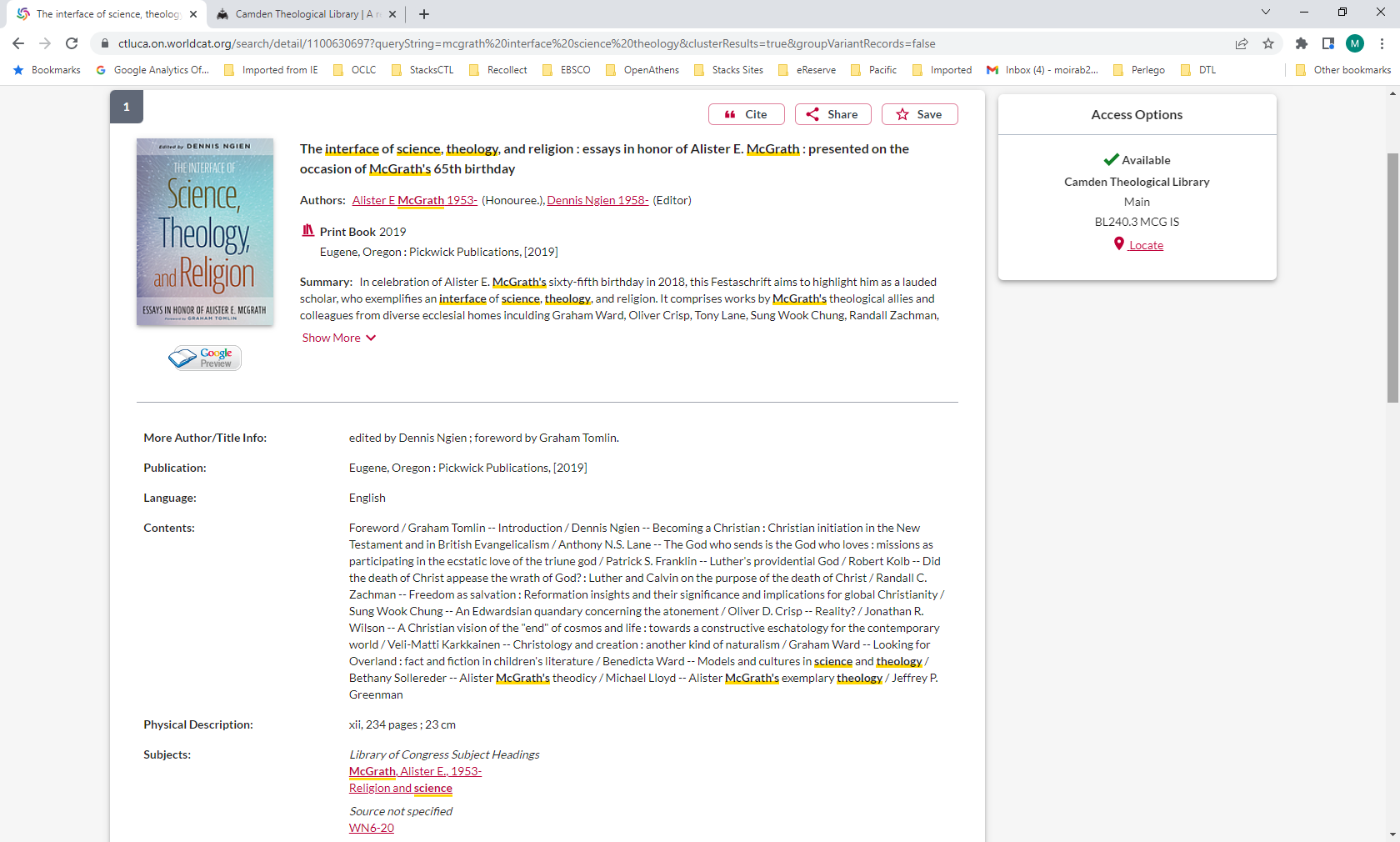 Scroll down to the bottom of this screen
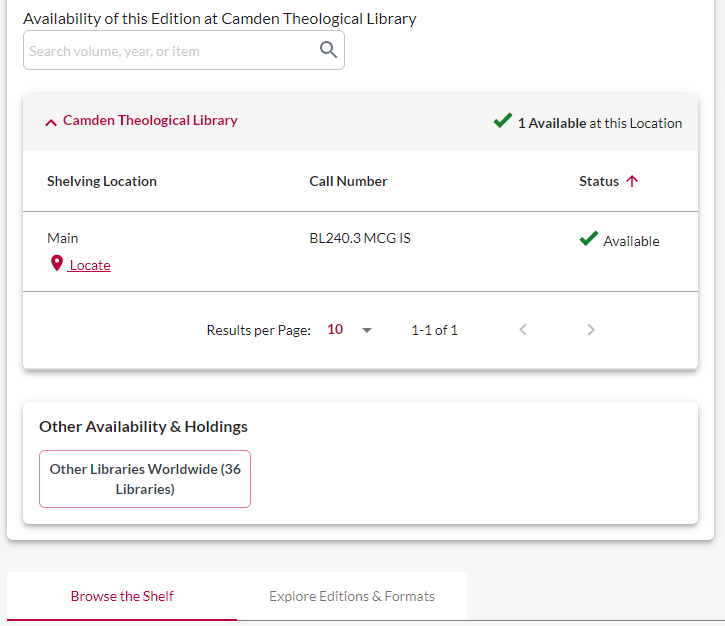 At the bottom of the record, there is an option to ‘Browse the Shelf’
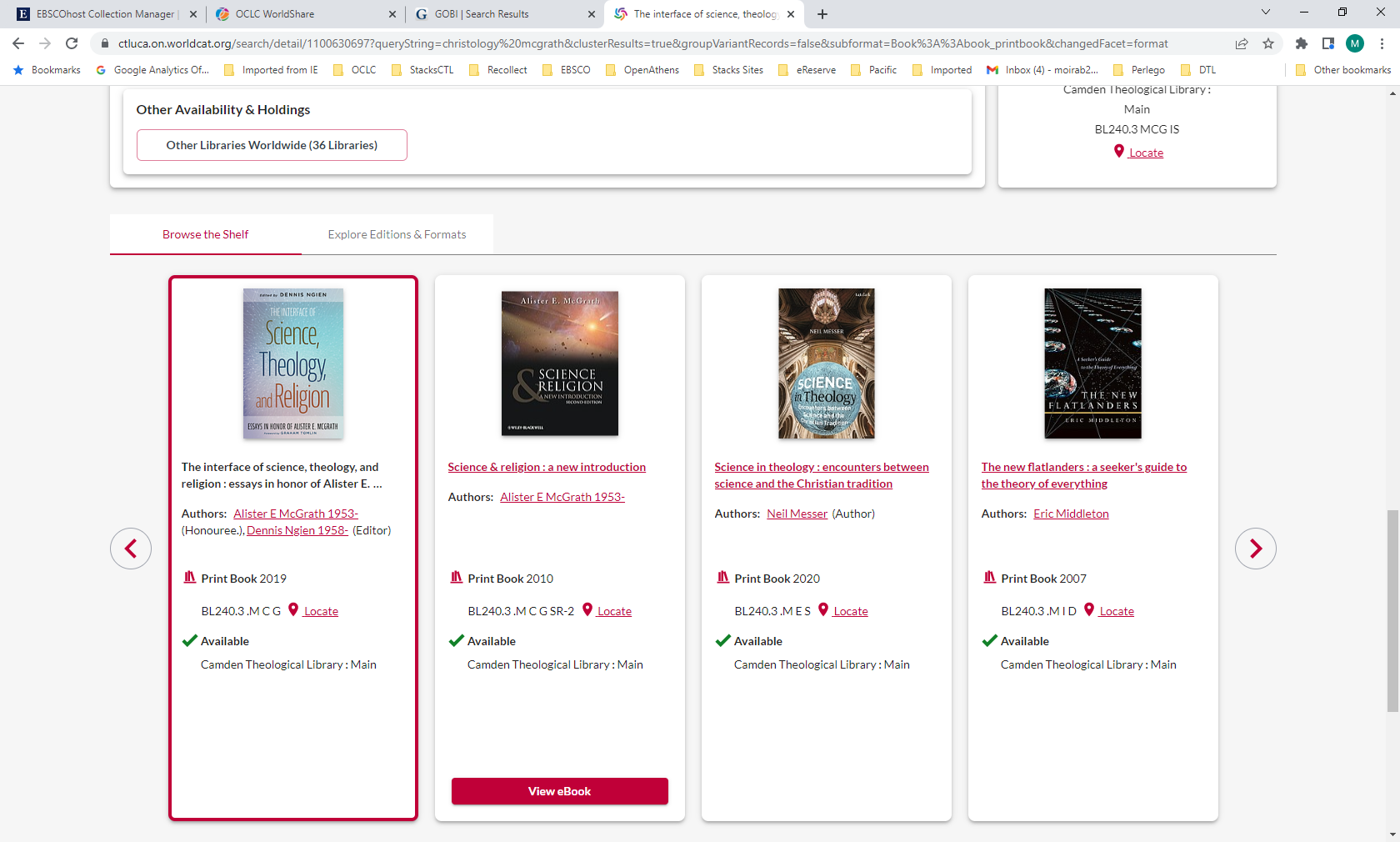 This helps you to explore the other Print books which may be of interest to you. Use the arrows to move to the left or to the right from the selected item.
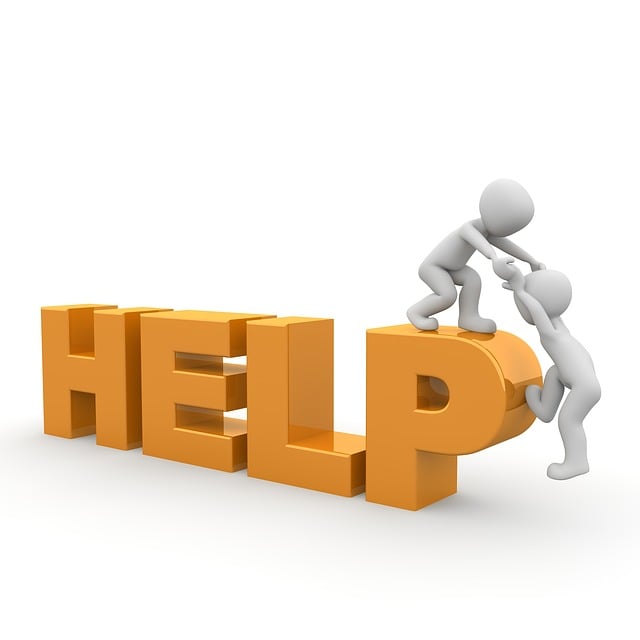 Would you like more Help?
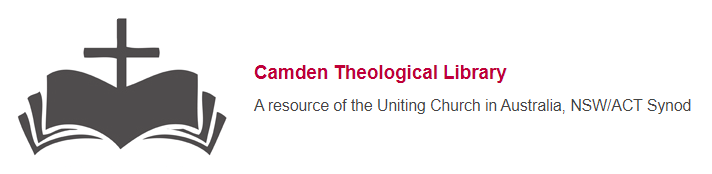 We hope this has provided you with an overview of the new version of ‘Revelation’.  Please contact the Library if your need some additional assistance.

Email   library@nswact.uca.org.au

Phone   02 8838 8940
You can contact the Library team by email or phone, and we will be happy to assist you